Побудова перерізів многогранників
Зміст
Загальні положення        
 Метод сліду      
 Метод внутрішнього проектування   
 Практикум 1 (метод сліду)
 Практикум 2 (метод внутрішнього проектування)
Види многогранників
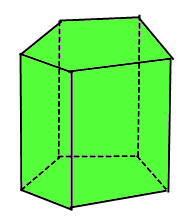 призма                              піраміда       прямокутний паралелепіпед                  куб
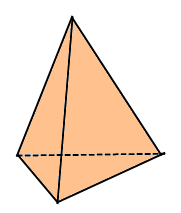 Геометричні поняття:                  Точка – вершина                   Пряма – ребро                          Площина - грань
вершина
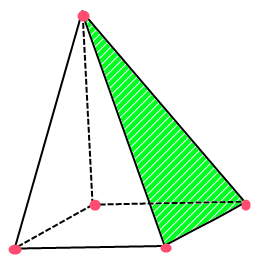 грань
ребро
Твердження 1:Якщо дві точки прямої належать площині, то івся пряма належить площині
Твердження 2:Якщо дві паралельні площини перетинаються третьою, толінії їх перетину паралельні
Метод сліду
Площина перерізу має спільну пряму з площиною кожної грані многогранника. Пряму, по якій січна площина перетинає площину грані многогранника, називають слідом січної площини.
Метод сліду
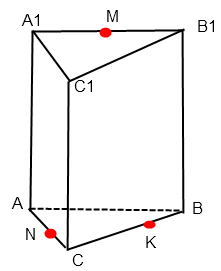 Метод внутрішнього проектування
Задача.Побудувати переріз чотирикутної призми площиною, яка проходить через точки M,N,P, які належать її бічним ребрам.
Метод внутрішнього проектування
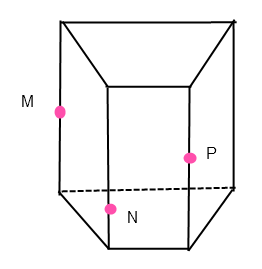 Проектуються дані точки на площину основи, в площині основи будується чотирикутник, у якого-три вершини-проекції даних точок, а четверта-одна із вершин основи
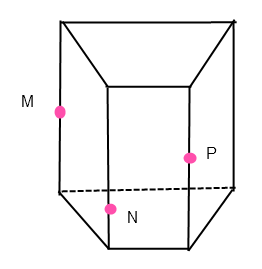 A
D
B
C
у площині перерізу будується прообраз точки перетину діагоналей одержаного чотирикутника
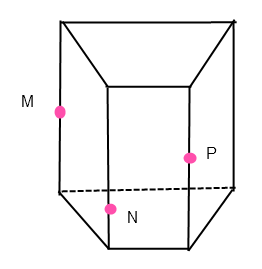 O1
X
D
A
O
B
C
будуються точки перетину січної площини з ребрами
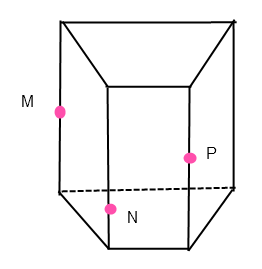 O1
X
A
D
O
C
B
Практикум 1 (Метод сліду)Побудувати переріз куба площиною, яка проходить через  дані точки:                               а)                              б)                                   в)
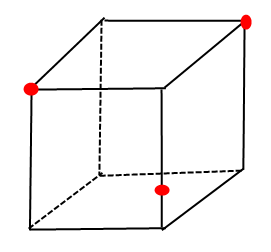 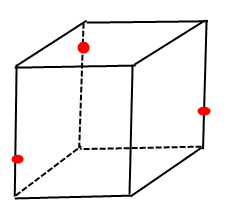 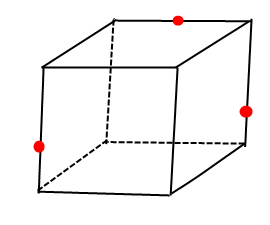 Практикум 1побудова (рис.а)
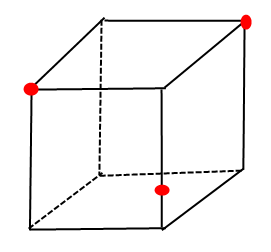 Практикум 1 побудова(рис.б)
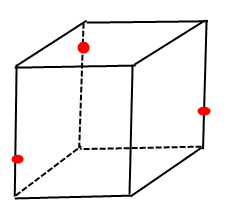 Практикум 1 Побудова (рис.в)
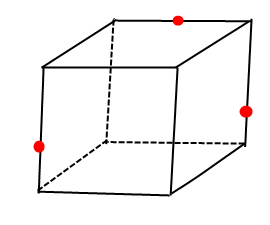 Практикум 1 Побудувати перерізи піраміди:     a)                                  б)                                         в)
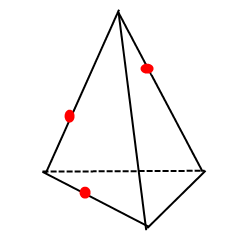 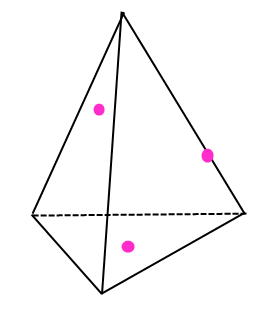 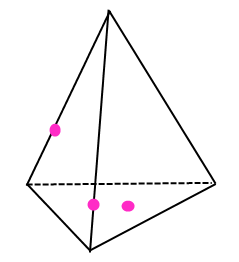 Практикум 1 Побудова (рис.а)
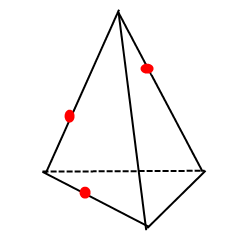 Практикум 1 Побудова (рис. б)
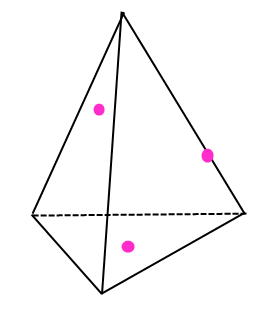 Практикум 1 Побудова (рис. в)
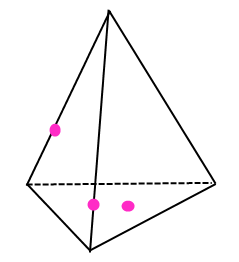 Практикум 2Метод внутрішнього проектуванняЗадача.Побудувати переріз чотирикутної призми площиною, заданою трьома точками на бічних гранях призми.
Метод внутрішнього проектування
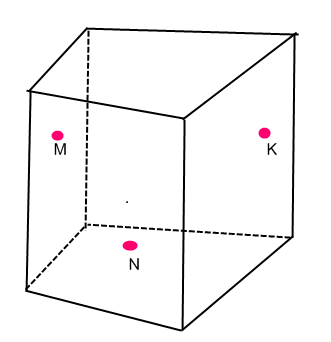 Метод внутрішнього проектування
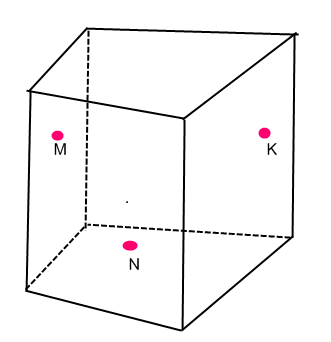 X
D
A
C
B
Практикум 2 Метод внутрішнього проектуванняЗадача. Точки K,L,M лежать на різних гранях довільної чотирикутної призми. Побудуйте переріз призми площиною KLM.
Метод внутрішнього проектування
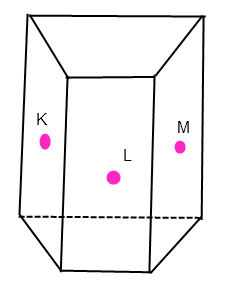 Метод внутрішнього проектування
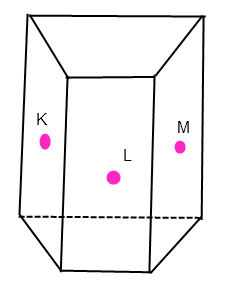 X
C
A
D
B
Дайте відповіді на питання тесту
A
A
A
A
B
B
B
B
C
C
C
C
1. На якому малюнку зображено переріз куба площиною ABC?
1
2
3
4
S
S
S
S
B
B
C
C
C
B
C
A
A
D
D
A
A
D
D
B
Дайте відповіді на питання тесту
2.На якому малюнку зображено переріз піраміди площиною,яка проходитьй через діагональ основи BD паралельно ребру SA?
1
2
3
4
S
S
S
S
B
B
C
C
C
B
C
A
A
D
D
A
A
D
D
B
Дайте відповіді на питання тесту
2.На якому малюнку зображено переріз піраміди площиною,яка проходить через діагональ основи BD паралельно ребру SA?
1
2
3
4
S
S
S
S
B
B
C
C
C
B
C
A
A
D
D
A
A
D
D
B
Дайте відповіді на питання тесту
2.На якому малюнку зображено переріз піраміди площиною,яка проходить через діагональ основи BD паралельно ребру SA?
1
2
3
4
S
S
S
S
B
B
C
C
C
B
C
A
A
D
D
A
A
D
D
B
Дайте відповіді на питання тесту
На якому малюнку зображено переріз тетраедра площиною, яка проходить через точку М і паралельна грані SAВ?
1
2
3
4
C
A
C
A
B
B
S
S
C
C
A
A
M
M
M
M
Дайте відповіді на питання тесту
3. На якому малюнку зображено переріз тетраедра площиною, яка проходить через точку М і паралельна грані SAВ?
S
S
1
2
3
4
B
B
C
A
C
A
B
B
S
S
C
C
A
A
M
M
M
M
Дайте відповіді на питання тесту
3 На якому малюнку зображено переріз тетраедра площиною, яка проходить через точку М і паралельна грані SAВ?
S
S
1
2
3
4
B
B
C
A
C
A
B
B
S
S
C
C
A
A
M
M
M
M
Дайте відповіді на питання тесту
3. На якому малюнку зображено переріз тетраедра площиною, яка проходить через точку М і паралельна грані SAВ?
S
S
1
2
3
4
B
B
C
A
C
A
B
B
S
S
C
C
A
A
M
M
M
M
Дайте відповіді на питання тесту
3. На якому малюнку зображено переріз тетраедра площиною, яка проходить через точку М і паралельна грані SAВ?
S
S
1
2
3
4
B
B
C
A
C
A
B
B
S
S
C
C
A
A
M
M
M
M
Дайте відповіді на питання тесту
3 На якому малюнку зображено переріз тетраедра площиною, яка проходить через точку М і паралельна грані SAВ?
S
S
1
2
3
4
B
B
C
A
C
A
B
B
S
S
C
C
A
A
M
M
M
M
Дайте відповіді на питання тесту
3 На якому малюнку зображено переріз тетраедра площиною, яка проходить через точку М і паралельна грані SAВ?
S
S
1
2
3
4
B
B
C
A
C
A
B
B
S
S
C
C
A
A
M
M
M
M
Дайте відповіді на питання тесту
3 На якому малюнку зображено переріз тетраедра площиною, яка проходить через точку М і паралельна грані SAВ?
S
S
1
2
3
4
B
B
C
A
C
A
B
B
S
S
C
C
A
A
M
M
M
M
Дайте відповіді на питання тесту
3 На якому малюнку зображено переріз тетраедра площиною, яка проходить через точку М і паралельна грані SAВ?
S
S
1
2
3
4
B
B
C
A
C
A
B
B
S
S
C
C
A
A
M
M
M
M
Дайте відповіді на питання тесту
3 На якому малюнку зображено переріз тетраедра площиною, яка проходить через точку М і паралельна грані SAВ?
S
S
1
2
3
4
B
B
C
A
C
A
B
B
S
S
C
C
A
A
M
M
M
M
Дайте відповіді на питання тесту
3 На якому малюнку зображено переріз тетраедра площиною, яка проходить через точку М і паралельна грані SAВ?
S
S
1
2
3
4
B
B
C
A
C
A
B
B
S
S
C
C
A
A
M
M
M
M
Дайте відповіді на питання тесту
3 На якому малюнку зображено переріз тетраедра площиною, яка проходить через точку М і паралельна грані SAВ?
S
S
1
2
3
4
B
B
C
A
C
A
B
B
S
S
C
C
A
A
M
M
M
M
Дайте відповіді на питання тесту
3 На якому малюнку зображено переріз тетраедра площиною, яка проходить через точку М і паралельна грані SAВ?
S
S
1
2
3
4
B
B
C
A
C
A
B
B
S
S
C
C
A
A
M
M
M
M
Дайте відповіді на питання тесту
3. На якому малюнку зображено переріз тетраедра площиною, яка проходить через точку М і паралельна грані SAВ?
S
S
1
2
3
4
B
B
Дайте відповіді на питання тесту
C
A
C
A
B
B
S
S
C
C
A
A
M
M
M
M
3. На якому малюнку зображено переріз тетраедра площиною, яка проходить через точку М і паралельна грані SAВ?
S
S
1
2
3
4
B
B
C
A
C
A
B
B
S
S
C
C
A
A
M
M
M
M
Дайте відповіді на питання тесту
3 На якому малюнку зображено переріз тетраедра площиною, яка проходить через точку М і паралельна грані SAВ?
S
S
1
2
3
4
B
B
C
A
C
A
B
B
S
S
C
C
A
A
M
M
M
M
Дайте відповіді на питання тесту
3 На якому малюнку зображено переріз тетраедра площиною, яка проходить через точку М і паралельна грані SAВ?
S
S
1
2
3
4
B
B
РЕЗУЛЬТАТИ ТЕСТУВАННЯ
ВИ НАБРАЛИ 0 БАЛІВ
РЕЗУЛЬТАТИ ТЕСТУВАННЯ
ВИ НАБРАЛИ 1 БАЛ
РЕЗУЛЬТАТИ ТЕСТУВАННЯ
ВИ НАБРАЛИ 2 БАЛи
РЕЗУЛЬТАТИ ТЕСТУВАННЯ
ВИ НАБРАЛИ 3 БАЛи